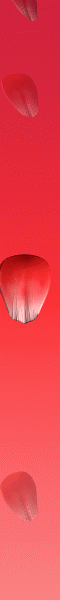 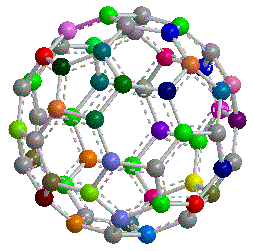 Chương IV:  Hình Trụ - Hình Nón 
- Hình Cầu
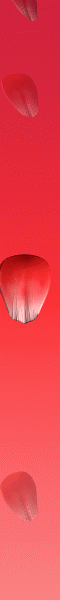 §1. Hình Trụ - Diện tích xung quanh và 
thể tích của hình trụ (Tiết 2)
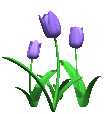 TIẾT 60
Kiểm tra bài cũ
? Nêu công thức tính diện tích xung quanh, diện tích toàn phần của hình trụ.
Áp dụng chữa bài 7 (sgk/111)
r
h
Hình trụ có bán kính đáy r và chiều cao h, khi đó ta có:
Diện tích xung quanh:             Sxq =  2rh
Diện tích toàn phần:                Stp  =  2rh + 2r2
Bài 7/ trang 111. Một bóng đèn huỳnh quang dài 1,2 m, đường kính của đường tròn đáy là 4 cm, được đặt khít vào một ống giấy cứng dạng hình hộp. Tính diện tích phần giấy cứng dùng để làm một hộp. (Hộp hở hai đầu, không tính lề và mép dán).
Giải
Diện tích phần giấy cứng cần tính chính là diện tích xung quanh của một hình hộp có chu vi đáy là: 
4.4 = 16 (cm) = 0,16(m) và chiều cao là 1,2m
Vậy
§1. TIẾT 60. HÌNH TRỤ
DIỆN TÍCH XUNG QUANH  VÀ THỂ TÍCH  CỦA HÌNH TRỤ ( tiết 2)
r
h
1. Hình trụ
2. Cắt hình trụ bởi một mặt phẳng
3. Diện tích xung quanh của hình trụ
4. Thể tích của hình trụ
V = Sh = r2h
(S là diện tích đáy)
Bài tập
Một hình trụ có bán kính đáy là 7 cm, diện tích xung quanh bằng 352 cm2. Khi đó, thể tích của hình trụ là:
(B) 164,7 cm3;
(A) 1138,6 cm3;
(D) 2138,6 cm3;
(C) 1217,8 cm3;
(E)  Một kết quả khác.
Hãy chọn kết quả đúng.
Ta có h = 7,4 cm
nên   V =  r2h
§1. TIẾT 60. HÌNH TRỤ
DIỆN TÍCH XUNG QUANH  VÀ THỂ TÍCH  CỦA HÌNH TRỤ ( tiết 2)
Mặt đáy
Mặt xung quanh
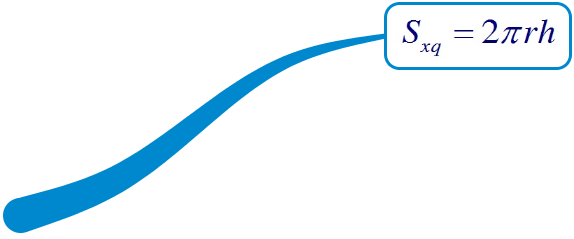 r
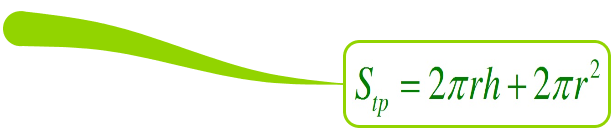 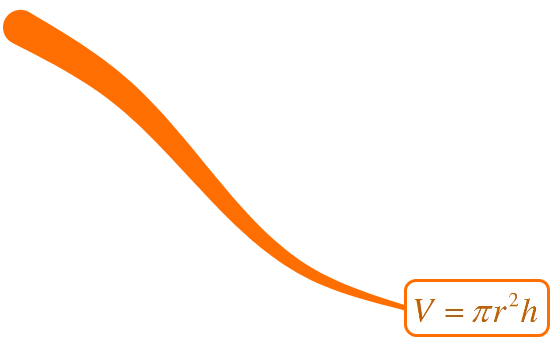 h
Mặt đáy
d
Chiều cao h bán kính đáy r
đường kính đáy d
Giải
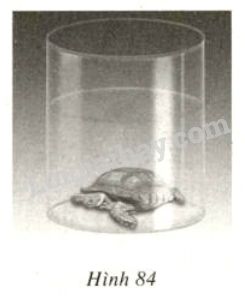 Giải
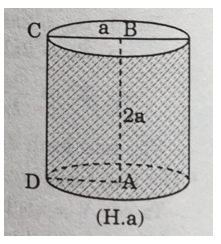 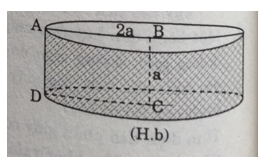 Bài 2 (SBT/ 163): Mô hình của một lọ thí nghiệm dạng hình trụ ( không nắp) có bán kính đường tròn đáy 14 cm, chiều cao 10 cm. Tính diện tích xung quanh cộng với diện tích một đáy của lọ thí nghiệm đó.
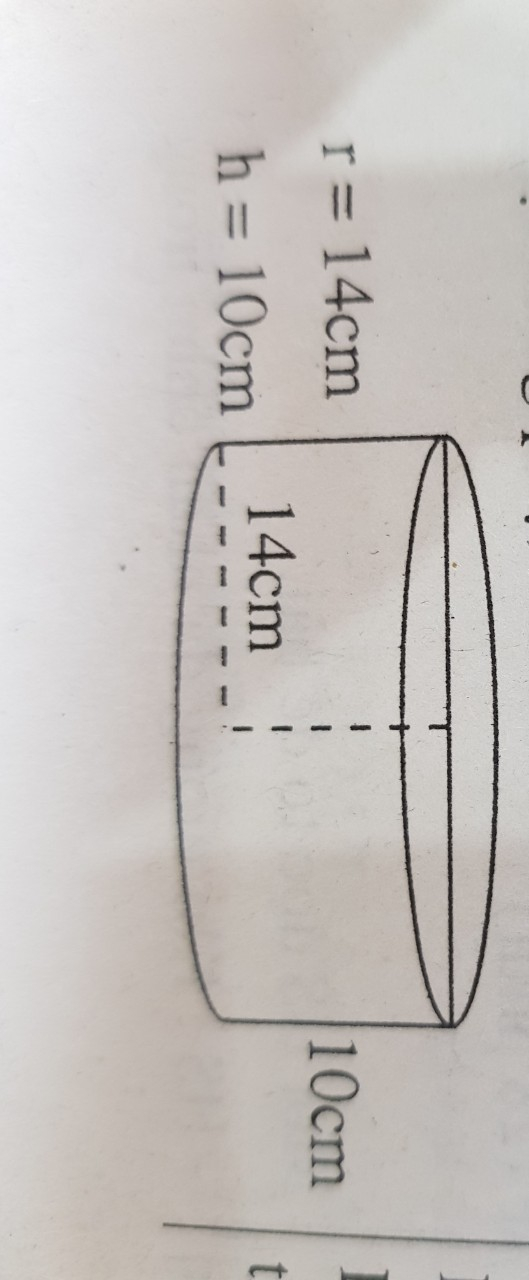 Giải
Bài 12 (Sgk/112): Điền các kết quả vào những ô trống của bảng sau:
137,41
15,70cm
5cm
19,63cm
109,9
2827
18,85cm
28,27
1885
3cm
10cm
12,73cm
399,72 cm2
31,4cm
78,54